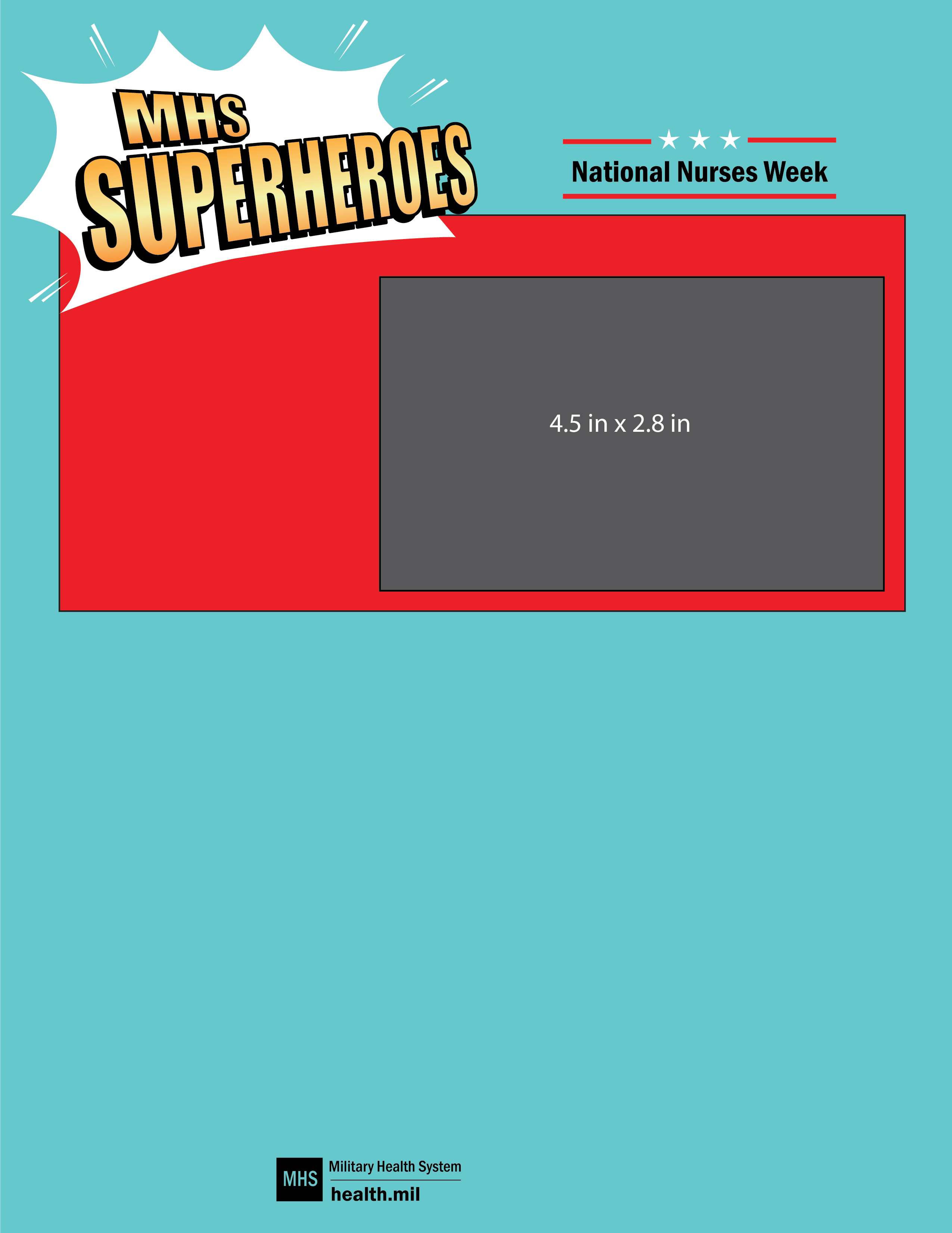 NURSE’S SERVICE, RANK, NAME
Title, Location
Insert your photo here:
How to create your story to celebrate National Nurses Week  Use slides 2, 3, 4, or 5 as a template Add your nurse’s Service, Rank, Name, Title(s), and LocationInsert your photoInsert text (use the questions provided to guide you or enter your own)Insert your logo(s) next to MHS logoDecide if you want to save your file as Adobe PDF or PNG image.To save file as Adobe PDF1.  Go to File> Save as Adobe PDF 2.  Click on Options > Navigate to Slide Range > Choose Slide(s) from X to X > Click OK3.  Name your file > SaveTo save file as PNG image1.  Delete the slides you’re not using2.  Go to File> Save as and chose the location on your computer where you want to save3.  Enter file name4.  Navigate to Save as type and from the drop down menu pick PNG Portable Network Graphics Format5.  Click Save
Insert your logo(s) here
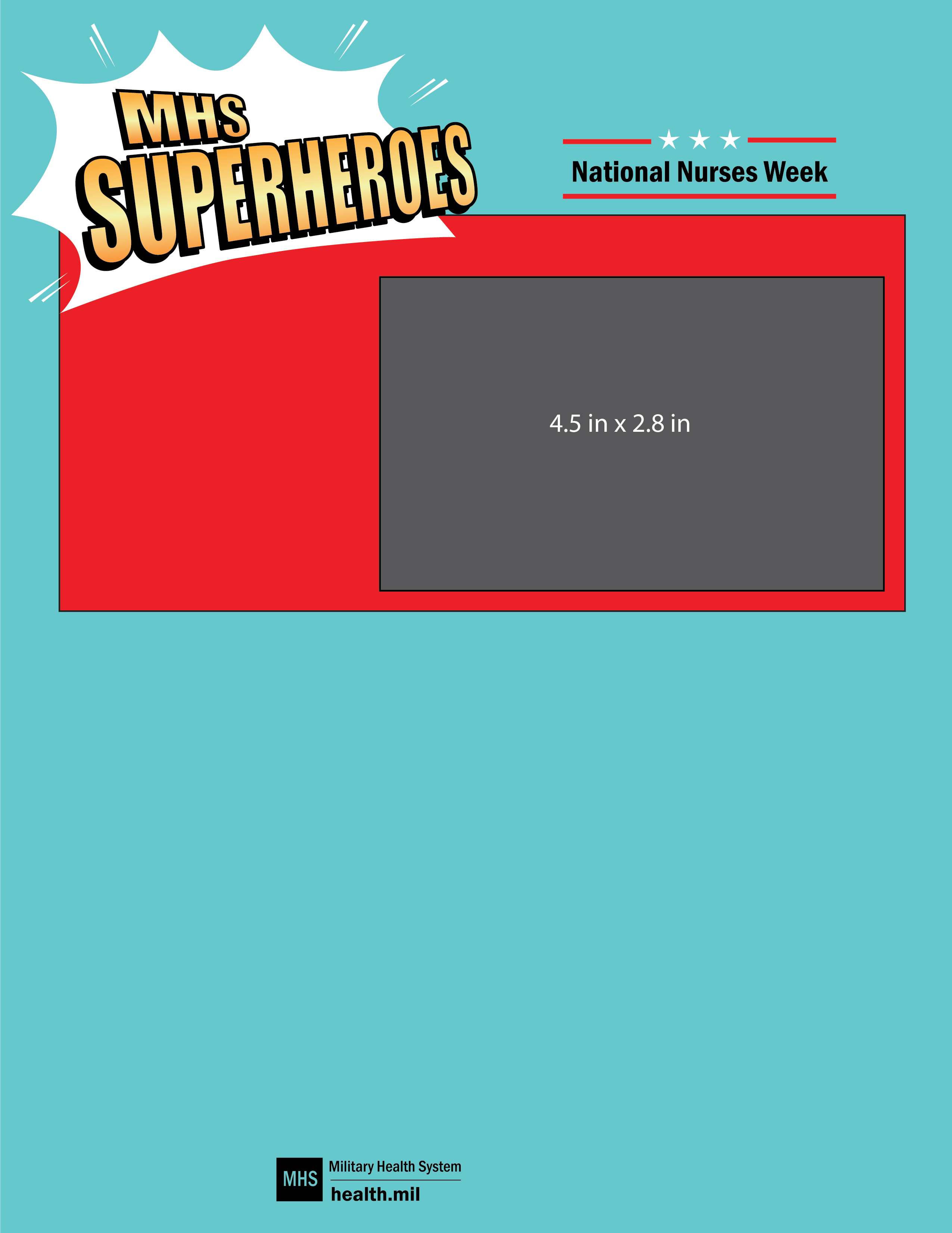 NURSE’S SERVICE, RANK, NAME
Title, Location
Insert your photo here:
I knew I wanted to be a nurse when enter more text here.  Do not bold. Edit responses for length and clarity.I joined the military becauseThe best thing about my job is My most prominent memory of being a nurse is I was most challenged whenMy most memorable patient experience was My nurse superpower is
Insert your logo(s) here
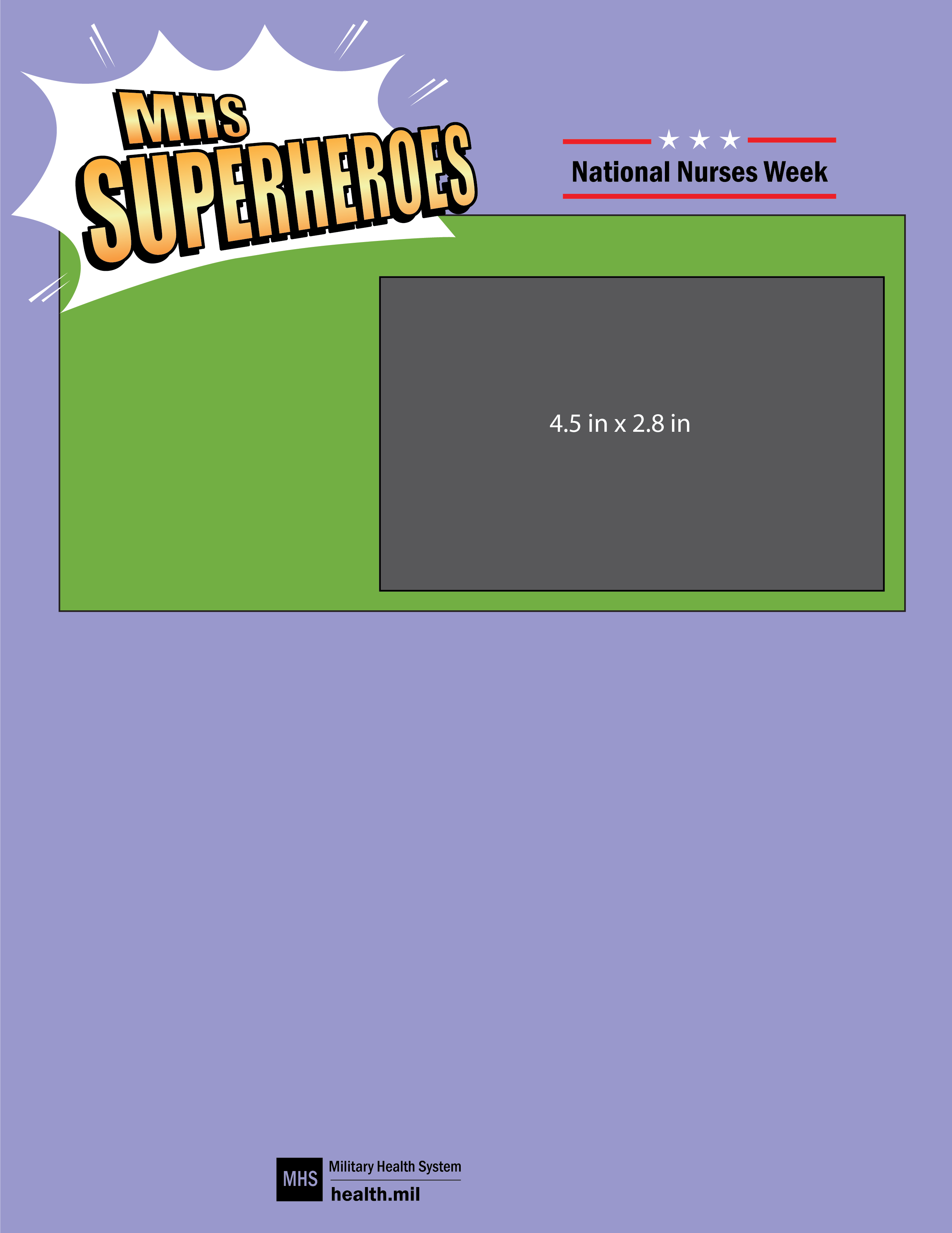 NURSE’S SERVICE, RANK, NAME
Title, Location
Insert your photo here:
I knew I wanted to be a nurse when enter more text here.  Do not bold. Edit responses for length and clarity.I joined the military because …The best thing about my job is My most prominent memory of being a nurse is I was most challenged whenMy most memorable patient experience was My nurse superpower is
Insert your logo(s) here
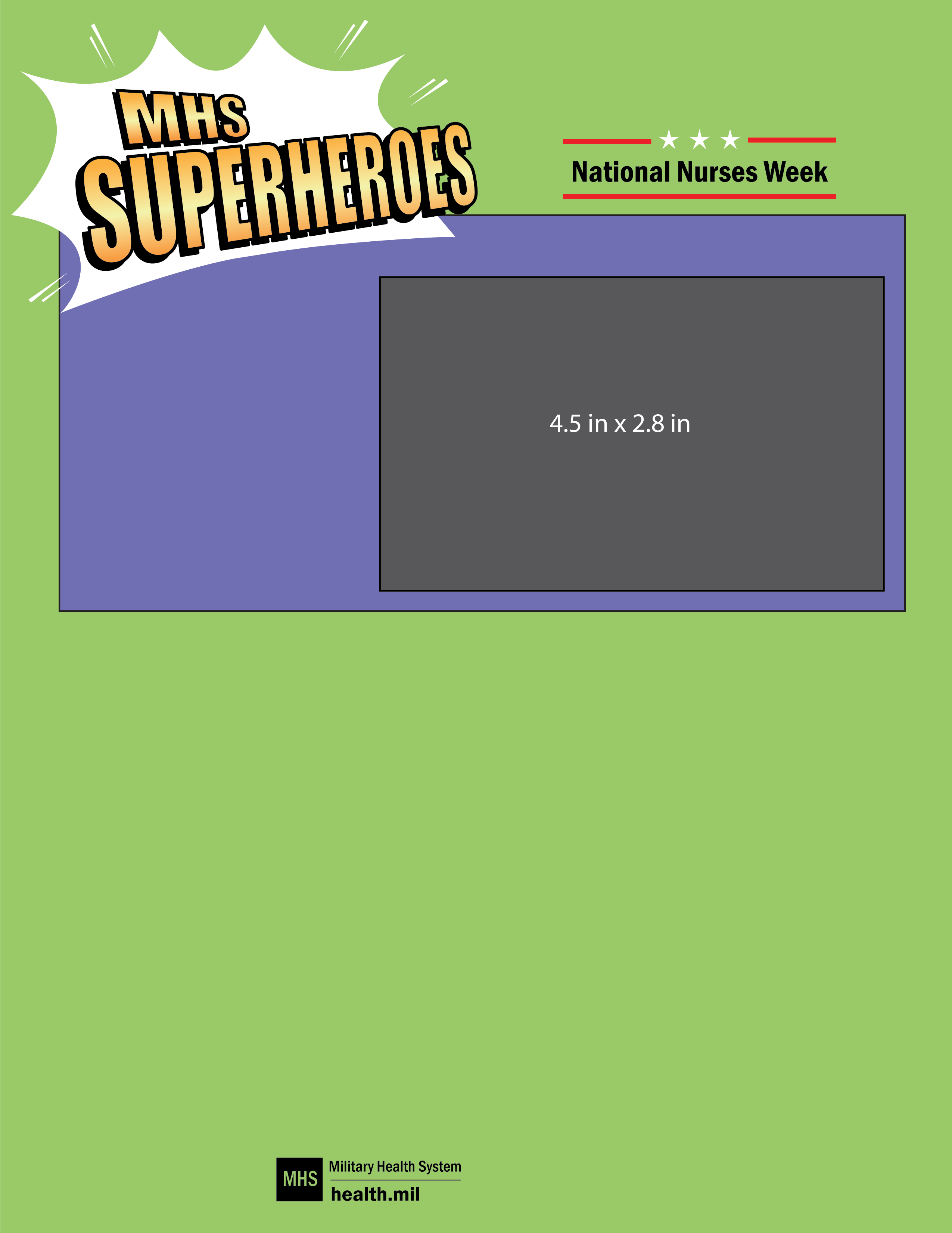 NURSE’S SERVICE, RANK, NAME
Title, Location
Insert your photo here:
I knew I wanted to be a nurse when enter more text here.  Do not bold. Edit responses for length and clarity.I joined the military becauseThe best thing about my job is …My most prominent memory of being a nurse is I was most challenged whenMy most memorable patient experience was My nurse superpower is
Insert your logo(s) here
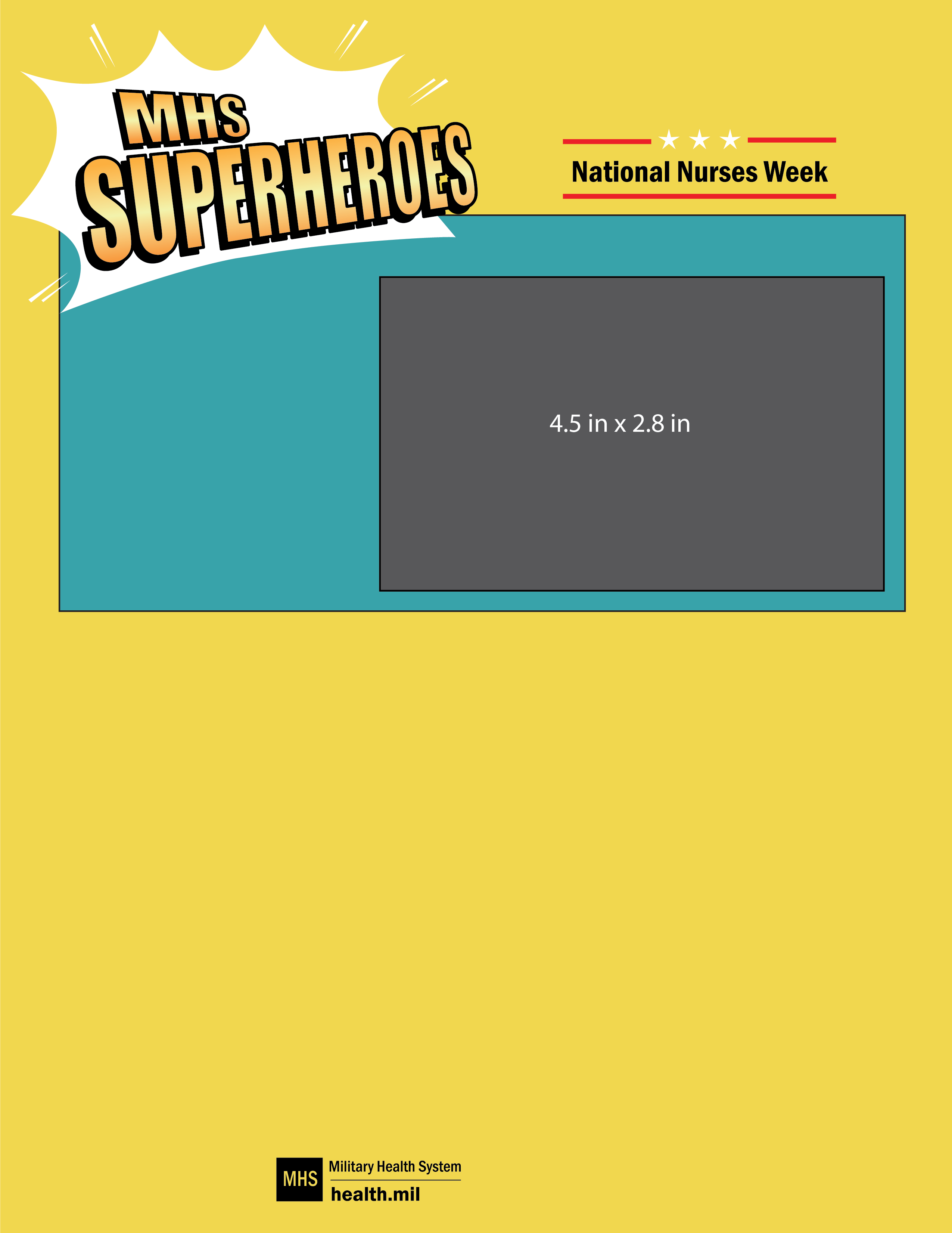 NURSE’S SERVICE, RANK, NAME
Title, Location
Insert your photo here:
I knew I wanted to be a nurse when enter more text here.  Do not bold. Edit responses for length and clarity.I joined the military becauseThe best thing about my job is My most prominent memory of being a nurse is …I was most challenged whenMy most memorable patient experience was My nurse superpower is
Insert your logo(s) here
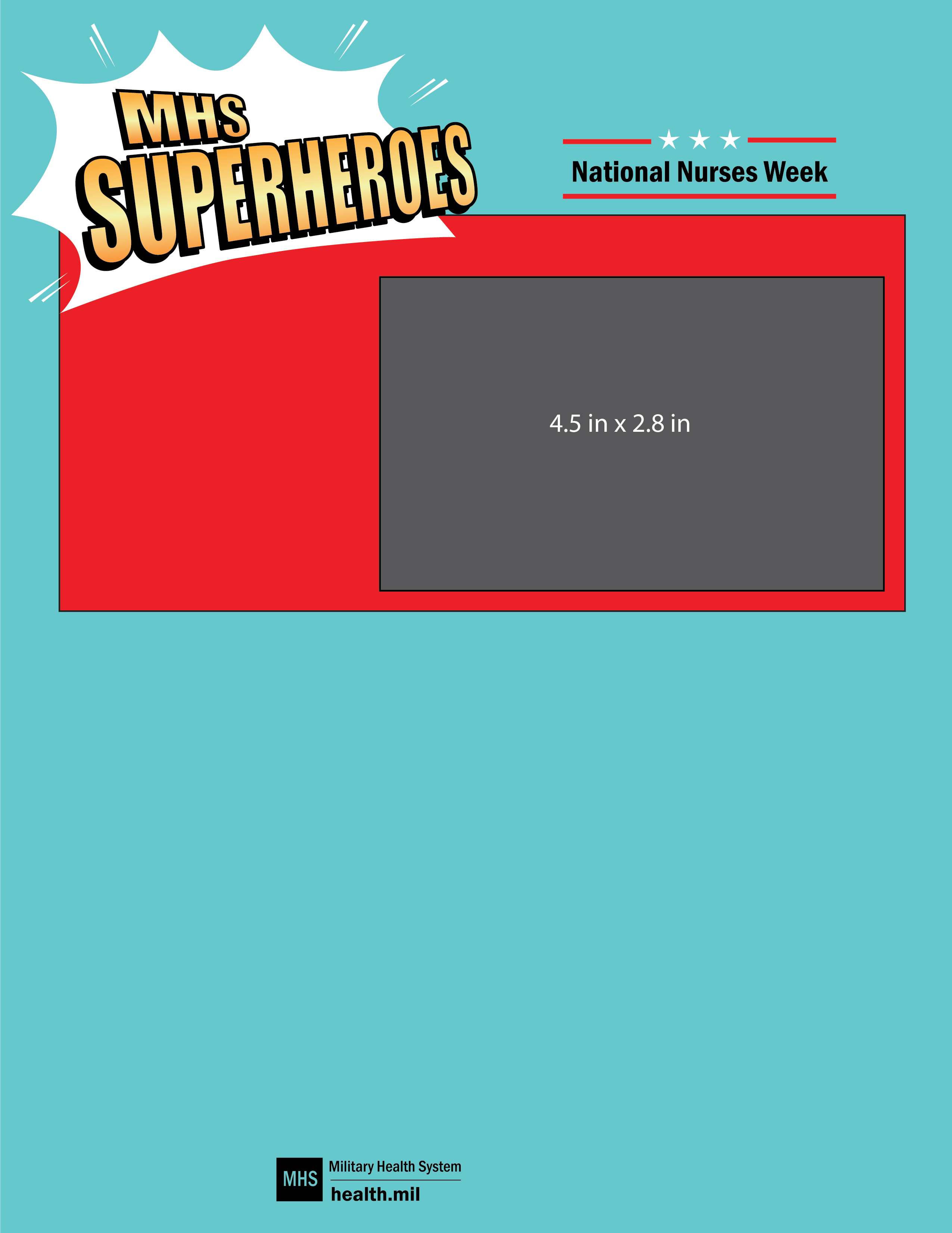 Sample
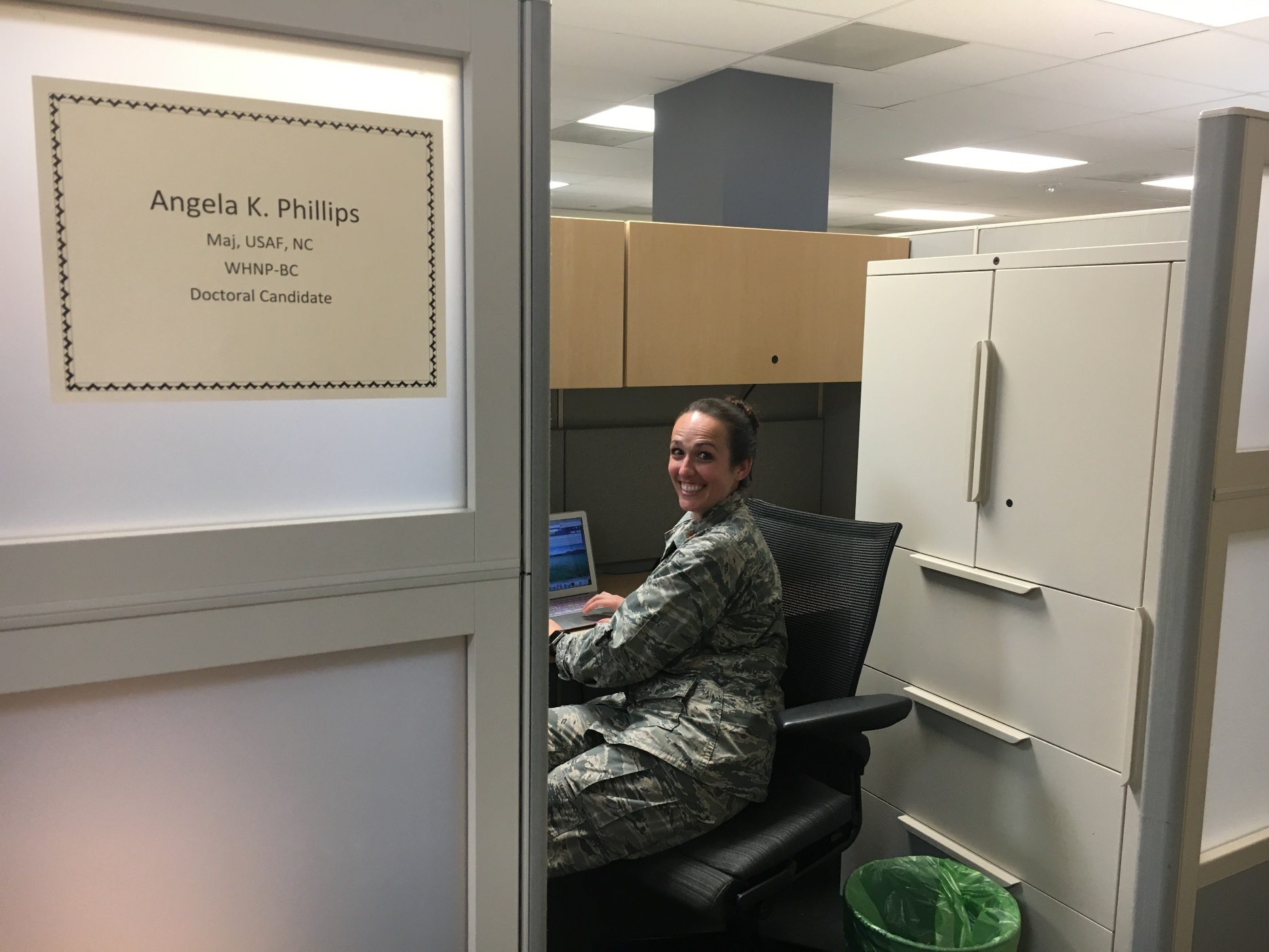 AIR FORCE MAJOR ANGELA K. PHILLIPS
Ph.D. student, Uniformed Services University
I knew I wanted to be a nurse when I was a 20-year-old undergraduate student and saw the professionalism and dedication of the Air Force nurses caring for my closest friend, who experienced severe complications after giving birth. When my friend died, the nurses came to her funeral, in service dress. They inspired me not only to become a nurse, but specifically an Air Force nurse with a focus on women's health.The best thing about my job is being part of a community of health care providers and researchers who share my passion for improving and continuing health promotion for women.My most prominent memory of being a nurse is helping women – those in uniform as well as family members -- understand issues related to their health so they can make informed decisions.I was most challenged when learning to translate my love for women's health and patient care into useful and meaningful research.My most memorable patient experience was informing a patient she had cancer and then helping her receive care and treatment by transferring her to an oncologist and a case manager, and also arranging mental health support for her and her family.My nurse superpower is my love for research!
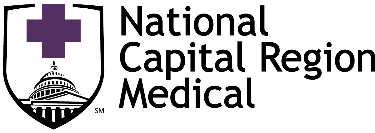